Learning, Teaching & Assessment
Learning Intentions and Success Criteria
Session 3
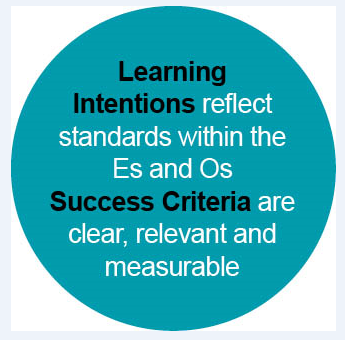 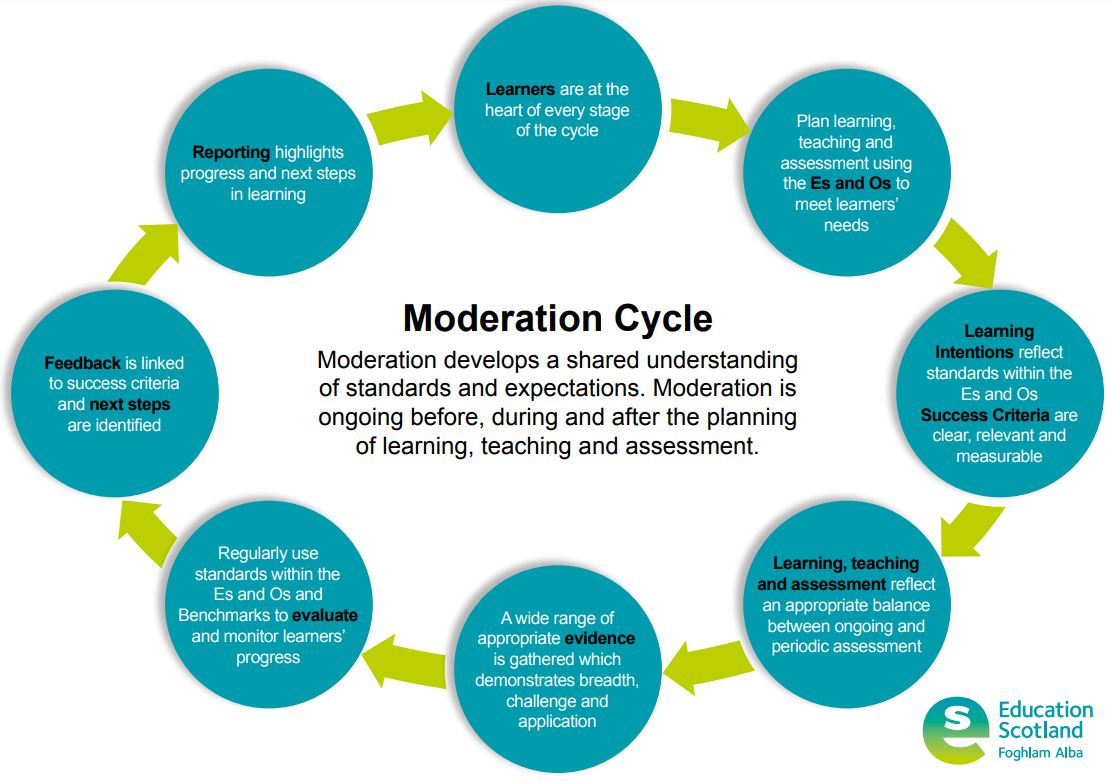 Learning, Teaching and Assessment (Moderation) Cycle
[Speaker Notes: The Learning, Teaching and Assessment (Moderation) Cycle
Learning intentions and success criteria - 3rd bubble round]
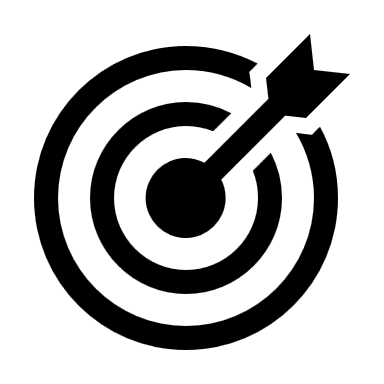 Aims
To develop an understanding of effective learning intentions and success criteria.

To explore the relationship between learning intentions, success criteria and assessment. 

To evaluate existing practice and identify areas for improvement.
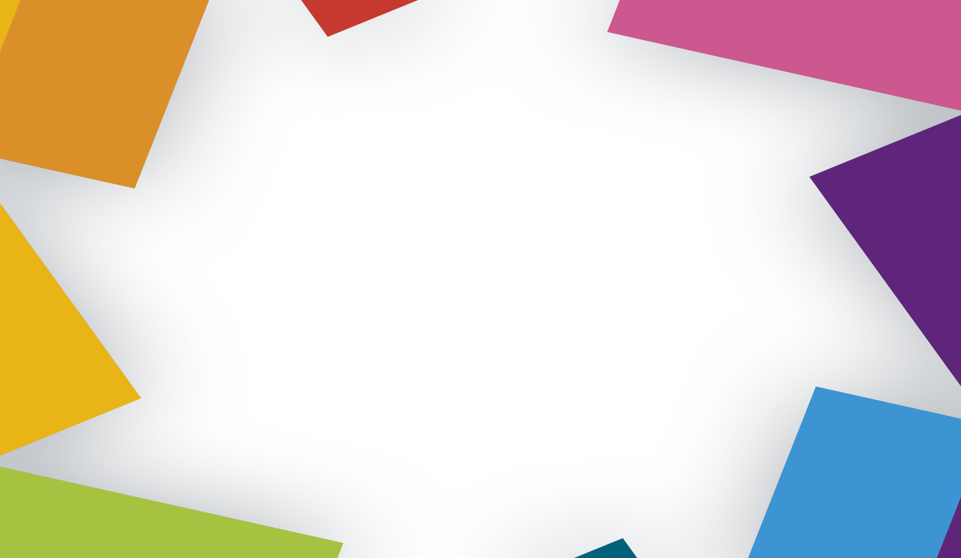 Staff should discuss with learners what they are expected to learn.
They should clarify and share learning intentions and success criteria and appropriate experiences for achieving these.
Building the Curriculum 5: A Framework Assessment
The Scottish Government (2010)​
The Power of Feedback
Hattie and Timperley (2007)
Learning Intentions
Where am I going?
Success Criteria
How am I going?
Feedback
Where to next?
[Speaker Notes: This is part of a process. You need to know where the learners are starting from, where you want them to go and how they will get there, but then through feedback you should be identifying next steps.]
Learning Intentions
Success Criteria
What are we learning?
Why are we learning it?
How will we recognise we have been successful?
What learners should know, understand or be able to do by the end of a learning experience. 
	
The focus should be on what is to be learned as opposed to the task, activity or context.
Learning Intentions identify new learning and focus on transferable skills
Success Criteria outline the ways in which the learner can achieve the Learning Intention.  ​

Success Criteria are clear, relevant 
and measurable definitions of success.
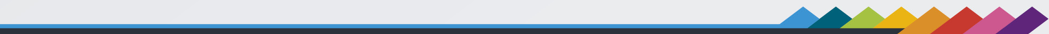 [Speaker Notes: Learning Intentions 
We are all familiar with using learning intentions. However, some of us use different terms for them, including: learning objectives, learning goals, or learning aims.
In AfL, the word intention is used purposely because it puts greater emphasis on the process of learning rather than the end product.

A learning intention is simply a description of what you want the pupils to know, understand or be able to do by the end of a lesson.  What is the focus of the learning? What is the intended learning?

It identifies new learning for the pupils, and it focuses on transferable skills, so pupils can make connections between their learning and other areas of school and life, take the learning away and apply it in other contexts.

Learning intention should be focused on what the learner should know, understand or be able to do
Should be clear and make sense to learners – as straight forward as possible
Standards and wording informed from bundle of Es and Os
Should focus on further practice of previous learning or moving to new learning

Success Criteria
These are the ways in which the learner can demonstrate their learning. How do you know they have been successful? What do they need to show you?
This is the “recipe for success”.]
John Hattie - Learning Intentions and Success Criteria
[Speaker Notes: John Hattie – Learning Intentions and Success Criteria
https://www.youtube.com/watch?v=dvzeou_u2hM (4m ins)

This video is for setting the scene around LI/SC]
Key features of effective learning intentions
Directly drawn from the selected bundle of Experiences and Outcomes
Reflect the standards in the bundle of Experiences and Outcomes
Are context-free and focus on the learning
Written in clear language the learners will understand
Are shared with learners and referred to throughout the learning process
Are appropriately challenging for the learners
Linked to planned assessment activities
[Speaker Notes: Emphasise the importance of identifying Learning Intentions from the bundle of Experiences and Outcomes
“drawn directly” does not mean the wording has to be exactly copied - the E and O should inform the LI.
Emphasise clarity and involvement of the learner
Sharing throughout lessons is very important – helping learner make the links between what they are doing and what they are learning
Emphasise link with assessment – assessment being integral part of learning and teaching

** Must revisit the LI throughout the lesson as well as the SC **]
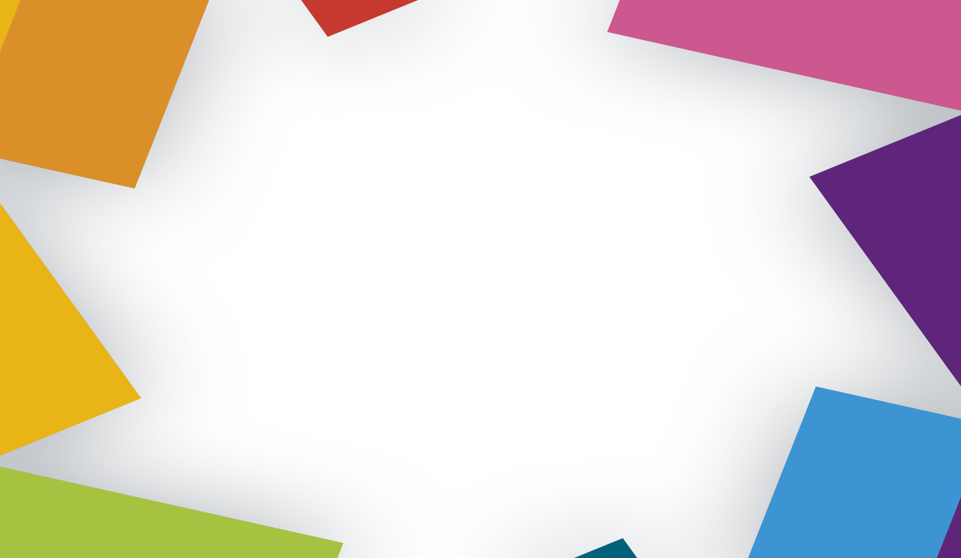 Learning Intentions describe what children are going to learn, not what they are going to do.
Dylan Wiliam
Process of creating learning intentions
Look at the selected bundle of Experiences and Outcomes.
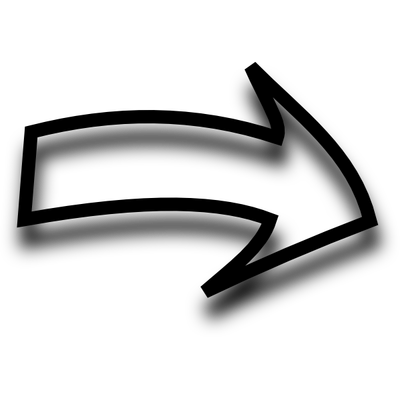 Consider:  What do I want the learners to know, understand and/or be able to do?
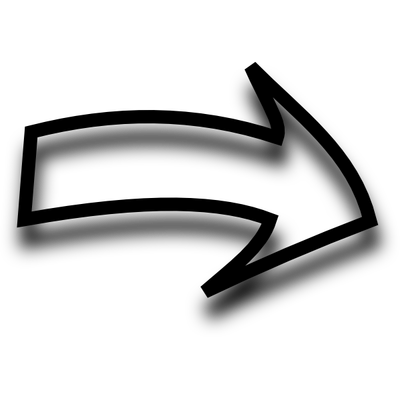 Create the Learning Intentions, reflecting the standards in the Experiences and Outcomes.
[Speaker Notes: Are we planning in this way across our establishment/dept./faculty?
Do we draw our Learning Intentions from the bundle of Es and Os?]
Tips for creating learning intentions effectively
Start small - focus on one curricular area​ or class group.
Tune in to the learners - where are they at in their learning journey?
Focus on the intended learning, rather than the activity.
Use child-friendly language - explain unfamiliar words and phrases.
Share the learning intention – verbal or visual, or both?
Set the scene - discuss with learners why they are learning this​.
Allow time for discussion with pupils.
Revisit the learning intention throughout the lesson.
[Speaker Notes: Finally, here are some tips for using learning intentions effectively.​
​
Start small - You don’t need to have a learning intention for every lesson.  Maybe start with one aspect of the curriculum, like Literacy, and highlight its respective learning intentions, like narrative writing.​

Separate the learning from the task/activity.​ This helps pupils (and you) to focus not on the activity, but on what they will have learned by doing it.​

Tell them why they are learning something.​ This can motivate pupils and also help them to see connections in the curriculum.  When possible, give a real-life rationale for the learning.​

Describe it using appropriate language.​ Remember to use the language of learning: better to say ‘we are learning to’ rather than ‘we are doing’.​

Display the learning intention, where appropriate. Refer back to it thoughout the lesson. This helps pupils to maintain focus while they are working – you could use an interactive whiteboard/ flip chart/ Walt board, etc. ​A display will also help remind you to refer back to the learning intention throughout the lesson.​

Discuss the learning intention with them.​ This allows the pupils to internalise and explore what is required of them.​]
Common issues with learning intentions
Unclear and too wordy​
Focused on the task, activity or context rather than the learning​
Do not reflect the standards within the selected  bundle of Experiences and Outcomes​
Not shared effectively with the learners
[Speaker Notes: Have you come across any of these issues?
What can lead to these issues / what can be done about it?
Discussing Learning Intentions or taking time to develop these collaboratively with colleagues at points in the year as part of moderation activity can support a shared understanding of good quality Learning Intentions.]
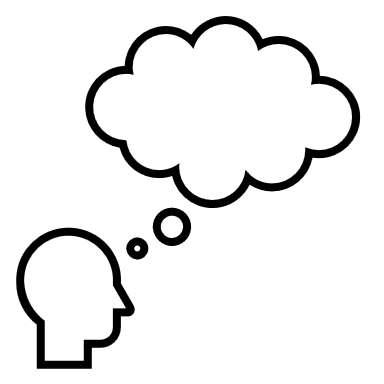 Pause for thought
I can collect objects and ask questions to gather information, organising and displaying my findings in different ways. MNU 0-20a

Learning Intention: I am learning to create a bar graph to show how pupils travel to school.
Consider the examples of learning intentions here. The practitioner has highlighted the aspects of the Experience and Outcome they are focusing on.

How effective is the learning intention?
How would you reword the learning intentions?
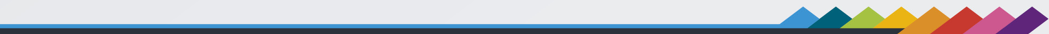 I can use the common units of measure, convert between related units of the metric system and carry out calculations when solving problems. MNU 2-11b

Learning Intention: To convert units of measure in a recipe.
Is the learning intention taken directly from the E and O?
Is the learning intention context-free?
Is the intended focus for learning clear?
Is the learning intention too wordy?
Is the learning transferable?
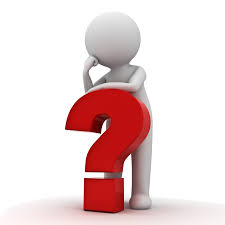 [Speaker Notes: Activity - pause for individual reflection, or if in a group, discuss with others. 

MNU 0-20a - the context needs to be removed and the specific display method needs removed.
Suggestion: I am learning to organise and display my findings in different ways.

MNU 2-11b - context of recipe needs to be removed so the LI is transferable to other contexts. There is more than just the converting of units in this E and O.
Suggestion: I am learning to convert common units of measure and carry out calculations when problem solving.]
Key features of effective success criteria
Closely linked to the learning intention​
Measurable and specific to an activity​ or skill
​Focus on the key ingredients or elements of the process rather than the product
Written in appropriate language for the learner
Discussed and agreed with pupils prior to undertaking the activity​
Provide a scaffold and focus for pupils while engaged in the activity​
Identify significant aspects to be assessed or evaluated
Used for feedback and peer/self-assessment
Differentiated according to the needs of the learners.
[Speaker Notes: Quality success criteria are characterised by these features:​​
They are closely linked to the learning intention. ​
They are specific to the activity and will vary with each activity, even if the activities share a common learning intention.​
They are agreed with the pupils in advance. This discussion aspect is particularly important in the classroom. ​
First, it helps foster a positive classroom environment. ​
It also gets pupils involved in the learning and upcoming activity even before it’s begun.​
It can also help build pupil self-esteem by offering them opportunities to contribute.​
And it is a useful tool to strengthen the pupil-teacher relationship.​
They encourage responsibility and independence by scaffolding peer- and self-assessment.​
They are revisited and used to provide pupils with feedback on their learning.  This feedback can be provided by both you and the pupils themselves. ​
   ​
Remember to follow through, though, and only assess the pupils on what has been agreed.​]
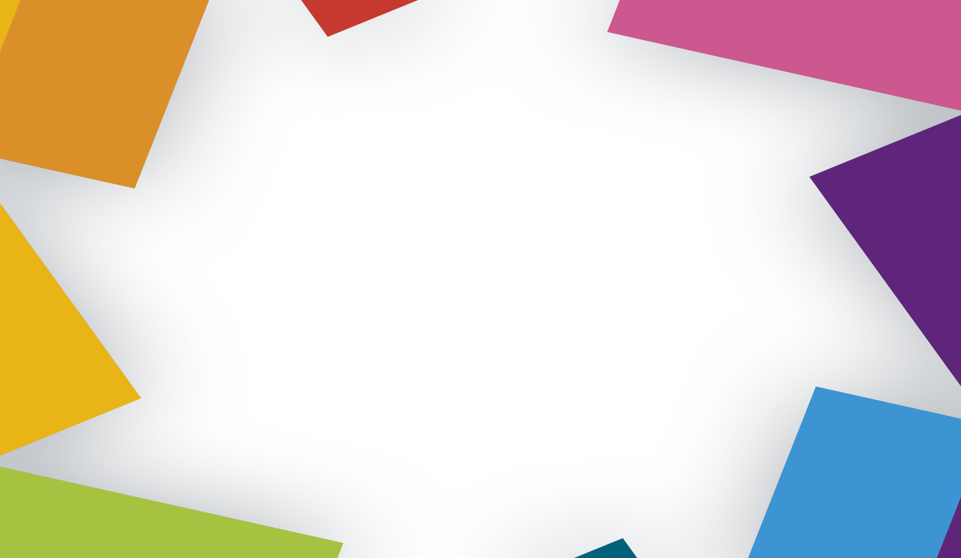 Success criteria summarise the key steps or ingredients the student needs in order to fulfil the learning intention - the main things to do, include or focus on.
Shirley Clarke - What is Formative Assessment?
Why are success criteria important?
Learning becomes more explicit
Improve understanding
Empower pupils in their learning journey
Enables learners to engage in evaluative dialogue
Encourage independent learning
Enable accurate feedback
High quality assessment is totally dependent on the use of effective success criteria.
[Speaker Notes: Establishing success criteria is an important part of Assessment for Learning for a number of reasons. First of all​
​
It improves pupils’ understanding by keeping them informed about how they will be assessed. ​
​
This, in turn, empowers pupils because it involves them in their own performance and learning. ​
​
In time, pupils who have experience of working to success criteria and contributing to the development of success criteria are more apt to take an independent approach to learning, as they understand how the criteria apply to their learning.  They then are able to use these to assess their own achievements, address their own concerns and identify areas for improvement.​
​
Learners must have clear Success Criteria in order to be fully involved in evaluating their own learning to identify strengths and next steps

Success criteria also allow you and the pupils to give accurate feedback – they keep you and the pupils focused on the criteria that the work will be assessed against.​
​
All in all – it ensures that the learning, teaching & assessment is focused.​]
Using success criteria effectively
Co-constructed with the learner
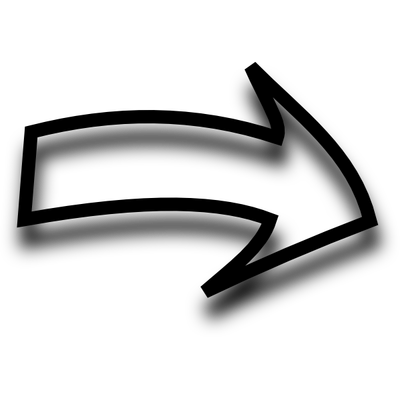 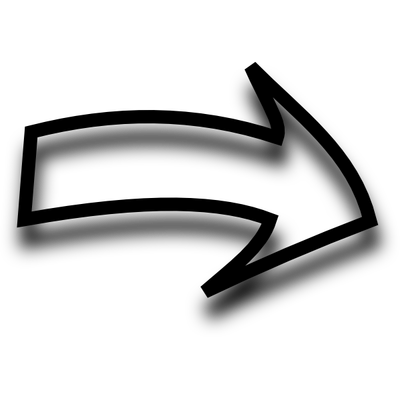 Continuous dialogue around the intended learning and the success criteria
Use the success criteria in the plenary to identify what has gone well and what the next steps may be.
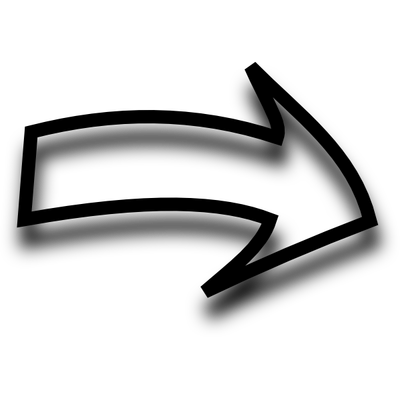 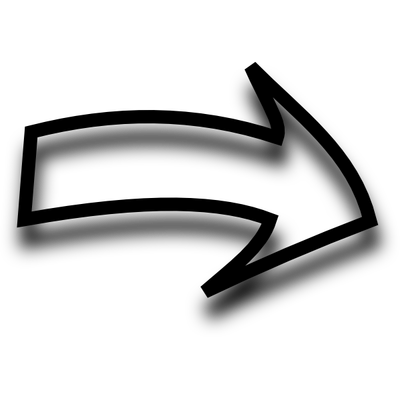 Success criteria form the basis of all assessment - both formative and summative approaches.
Refer to the success criteria throughout the lesson.
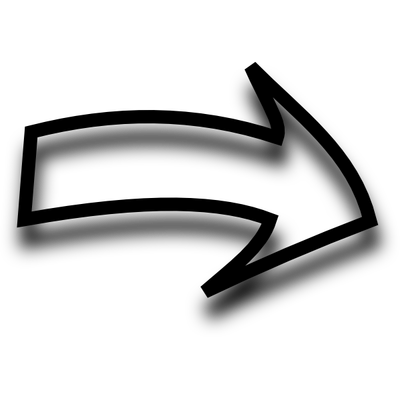 [Speaker Notes: What are the challenges around this?]
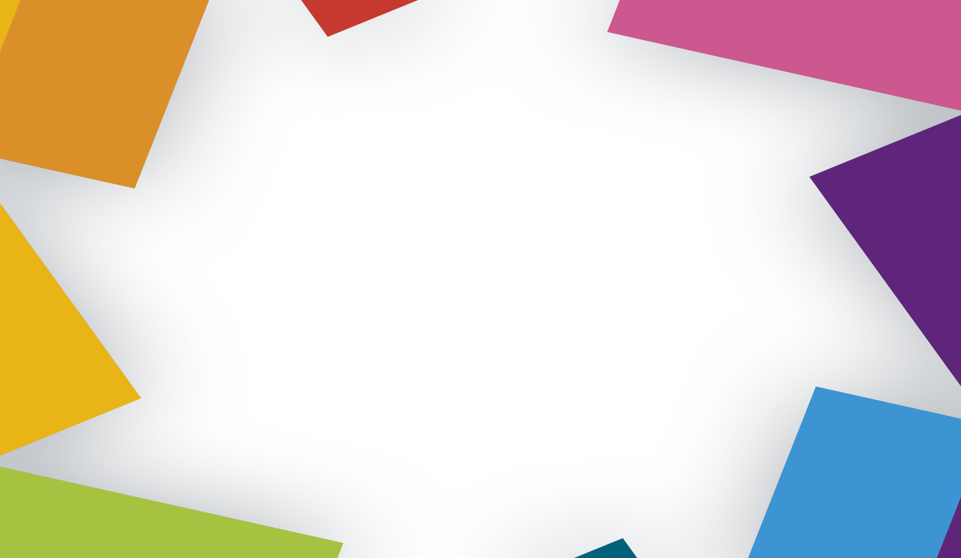 There is one big idea to assessment… to use evidence about learning to adapt what happens in our classrooms to meet student needs.
Dylan Wiliam - Assessment for Learning (Keynote Address)
[Speaker Notes: The success criteria have a purpose - they inform the assessment process. How has the learner been progressing? Having they achieved the intended learning? This should all then inform the next steps and adaptations that need to be made.]
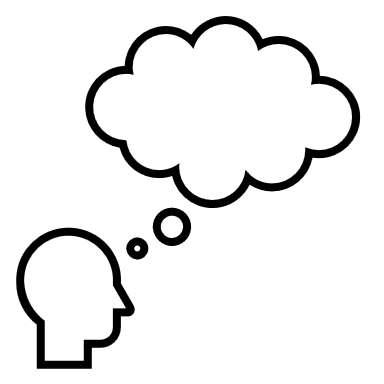 Pause for thought
What are the challenges of co-creating success criteria with learners?

How do you manage this with your learners?
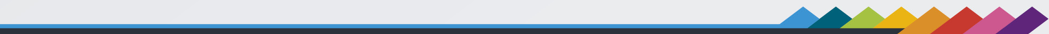 The worst learning scenario is to be unaware of expectations or how your work will be judged and to have no guidelines about how to achieve the objective in the first place. 
Active Learning through Formative Assessment Shirley Clarke (2008)
Co-constructing success criteria
Practitioners should be very clear about what successful learning will look like before co-constructing the Success Criteria with learners.​
​
Co-constructing Success Criteria with learners will:​
Ensure learners have a clear picture of what success looks like and how to achieve it​
Encourage learners to be fully involved in the process and actively engaged with the Success Criteria throughout the learning​.
[Speaker Notes: Emphasise the importance of practitioners being clear about the intended learning and how they will know learners have been successful in order to be able to properly support learners when co-constructing Success Criteria​
Emphasise the need to build in time to co-construct Success Criteria, ensuring learners understand and are clear about what they mean and how to identify success​
Emphasise the need to revisit/discuss Success Criteria frequently throughout lessons​]
Co-constructing success criteria
It is important to support and train learners to be able to co-construct Success Criteria.  

Some examples of how to support learners in doing this are:​
Scaffolding through looking at finished examples of work​
Comparing a ‘good’ with a ‘not so good’ example​
Demonstrating or modelling the technique​
Improving poor examples​
Examples that make them think and evaluate the quality of work
Teacher asking probing questions about the examples
[Speaker Notes: Highlight importance of ‘training’ and supporting learners in being able to co-construct Success Criteria​
Constructing Success Criteria can be challenging and involves higher order thinking – this could be modelled and appropriately supported, particularly for new learning​]
Common issues with success criteria
Repeat the Learning Intention rather than defining how to achieve it​
Do not reflect the learning within the Learning Intention​
Focus on the product or completion of the task - complete page 75​
Are too wordy and not measurable​
Have involved asking learners to co-construct them ‘cold’ -without support or scaffolding​
[Speaker Notes: Have you come across any of these issues?
What can lead to these issues / what can be done about it?
Discussing Learning Intentions or taking time to develop these collaboratively with colleagues at points in the year as part of moderation activity can support a shared understanding of good quality Learning Intentions.]
Can you improve the following success criteria?
Look at the example in the level you are currently working within.
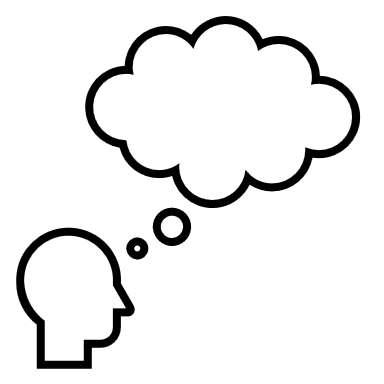 [Speaker Notes: Activity - could work in groups or individuals. If delivering via Teams, you could use Menti or Padlet to support this activity. 
Allow discussion time and a chance to feedback ideas]
Mr Minchin - Learning Intention and Success Criteria HACK
[Speaker Notes: A useful clip from Blair Minchin (follow him on Twitter), showing a quick and practical way to share LI and SC in lessons
https://youtu.be/ric9BSXnpWk  (2 mins)]
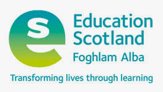 Reflective Questions
What is the difference between learning intentions and success criteria and how do they link together?​
Why are learning intentions and success criteria important?​
Are learning intentions and success criteria relevant to both short- and long-term planning?  Do they look the same?​
How and when do you use learning intentions and success criteria to support learning and to inform both short- and long-term planning?​
What are the common issues you come across which affect the quality of learning intentions and success criteria?

Why did you select these learning intentions and success criteria?​
In what ways are they appropriate for this group of learners?​
Do they reflect the key learning?​
How did you involve the learners in developing the success criteria?​
Do they clearly outline what learners need to do to be successful?​
In what ways are they reflected in the assessment activities?​
Are they at the correct level of challenge?​ How do you know?​
Do the learning intentions and success criteria focus on the learning?​
Are there any ceilings in your learning intentions and success criteria?​
Do they reflect the wording of the Es and Os? (ie understand, use, explain)​
How did you share the learning intentions with the learners?​
How did you agree the success criteria with the learners?​
[Speaker Notes: Education Scotland: with colleagues/staff, use these questions as a basis for reflection and discussion. You may wish to leave some time between delivering this presentation and considering these questions to allow colleagues time to think about what has been outlined.​

** Top 5 questions are Education Scotland’s Reflective Questions
** Remainder of the questions are their Moderation Questions.]
Further Information
Education Scotland - Moderation Hub - Learning Intentions and Success Criteria
Shirley Clarke - What is Formative Assessment?​
John Hattie - Learning Intentions and Success Criteria
Dylan Wiliam - Self and Peer Assessment (3 minute video clip)
Dylan Wiliam - Clarifying, Sharing and Understanding Learning Intentions (5 minute video clip)
Kara Vandas - How to co-construct success criteria in education - The Core Collaborative (2020)
Teacher Solutions - Learning Intentions: from doing to learning (3 minute video clip)
Teacher Solutions - What on Earth are Success Criteria (3 minute video clip)
DE tv - (HITS 3) Learning Intentions and Success Criteria (3 minute video clip)